NHANH MẮT NHANH TRÍ
Câu hỏi 1: Đây là tên gọi của một xu hướng
 trong văn học Việt Nam.
Ra đời vào đầu thế kỉ XX đến CMTT 1945
Là tiếng nói của “cái tôi” cá nhân
Các sáng tác có xu hướng thoát ly thực tại
Xuân Diệu, Hàn Mặc Tử, Thạch Lam, Nguyễn Tuân
Câu hỏi 2: Đây là một tác giả tiêu biểu của văn học lãng mạn
Đóng góp nổi bật ở mảng thơ ca
Được xem là gạch nối giữa văn học trung đại và hiện đại
Một trong những tác phẩm tiêu biểu của ông là Muốn làm thằng cuội
Câu hỏi 3: Đây là tên một tác phẩm tiêu biểu của văn học lãng mạn
Là một bài thơ của 
Thế Lữ
Ra đời năm 1934
Bày tỏ tâm sự yêu nước thầm kín của tác giả
Là lời tâm sự của một con hổ trong vườn bách thú
CHỮ NGƯỜI TỬ TÙ                   (Nguyễn Tuân)
GIÁO VIÊN THỰC HIỆN: BÙI HẢI NGUYÊN
I. Tìm hiểu chung   1. Tác giả   2. Tập truyện “Vang bóng một thời”   3. Truyện ngắn “Chữ người tử tù”
II. Đọc hiểu văn bản
   1. Hình tượng nhân vật Huấn Cao
       a. Vẻ đẹp tài hoa
       b. Vẻ đẹp khí phách
       c. Vẻ đẹp thiên lương
   2. Hình tượng nhân vật quản ngục 
   3. Cảnh cho chữ
III. Tổng kết
  1. Nội dung
  2. Nghệ thuật
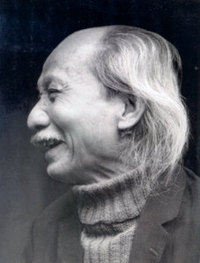 I. Tìm hiểu chung
1. Tác giả
 Nguyễn Tuân (1910 - 1987)
a. Tiểu sử
- Quê quán: làng Mọc, Thanh Xuân 
Hà Nội.
- Xuất thân: gia đình nhà Nho.
- Sau khi học hết bậc Thành chung, 
ông ra Hà Nội viết văn và làm báo.
- Từng tham gia cách mạng, có tâm nguyện dùng ngòi bút để phục vụ cho kháng chiến.
- Từ 1948 đến 1958: làm Tổng thư kí HộiVăn nghệ Việt Nam.
b. Sự nghiệp sáng tác
- Là nhà văn tiêu biểu, giữ vị trí rất quan trọng trong quá trình phát triển của văn học hiện đại.
- Đóng góp: thúc đẩy thể tùy bút, bút kí đạt tới đỉnh cao
 góp phần làm phong phú ngôn ngữ văn học dân tộc.
- Phong cách nghệ thuật: lối viết đậm chất tài hoa, 
uyên bác; luôn trăn trở đi tìm cái đẹp; đánh giá,
 nhìn nhận sự việc ở phương diện tài hoa, nghệ sĩ
- Những tác phẩm chính: SGK
=> Được tặng giải thưởng Hồ Chí Minh về văn học nghệ 
năm 1996
2. Tập truyện “Vang bóng một thời”
- In lần đầu năm 1940, gồm 11  truyện ngắn, kết tinh
 tài năng của Nguyễn Tuân
- Nhân vật: lớp Nho sĩ cuối mùa tài hoa bất đắc chí.
- Nội dung: niềm tiếc nuối những vẻ đẹp xưa, sự đối lập giữa cái tôi tài hoa, thanh cao và xã hội nhơ bẩn, niềm tự hào về văn hóa dân tộc.
Là tác phẩm “khơi đống tro tàn của dĩ vãng để bày ra trước mắt ta những cái ta đã biết qua hay chưa biết rõ”
                                                                            (Phan Cự Đệ)
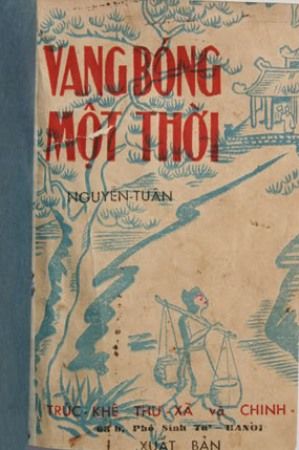 3. Truyện ngắn “Chữ người tử tù”
a. Tên truyện và xuất xứ
- Ban đầu có tên là “Dòng chữ cuối cùng” in trên tạp chí Tao Đàn (1938).
- Sau đó, đổi thành “Chữ người tử tù”, in trong tập “Vang bóng một thời” (1940)
b. Tình huống truyện
Xoay quanh nhân vật Huấn Cao và viên quản ngục
- Bình diện xã hội: tử tù > < người đại diện cho pháp luật.
- Bình diện nghệ thuật: nghệ sĩ sáng tạo cái đẹp và 
người đam mê cái đẹp
=> Cuộc kì ngộ đầy éo le
CÂU HỎI THẢO LUẬN(NHÓM 3, 4)
II. Đọc hiểu văn bản
1. Hình tượng nhân vật Huấn Cao
CÂU HỎI THẢO LUẬN
(NHÓM 1,2)
Tìm trong các đoạn văn 1, 4, 5 những chi tiết tái hiện tài viết chữ của Huấn Cao. Nhận xét về thái độ của tác giả khi miêu tả những chi tiết đó.
Trả lời các câu hỏi sau để làm rõ vẻ đẹp khí phách của nhân vật Huấn Cao:
a. Vì sao Huấn Cao bị bắt vào ngục tù?
b. Khi vừa đến nhà lao, trước những lời dọa nạt của bọn lính, Huấn Cao đã làm gì? (đoạn 2)
c. Trong thời gian ở tù, trước sự biệt đãi của quản ngục, Huấn Cao phản ứng như thế nào?
d. Nhận xét về con người Huấn Cao qua các chi tiết trên.
II. Đọc hiểu văn bản
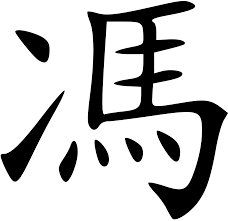 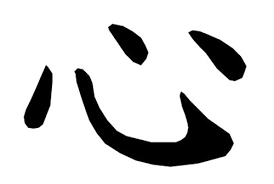 1. Vẻ đẹp tài hoa
- Lời khen: “Là người có tài viết chữ rất nhanh và rất đẹp”
Học vấn uyên thâm, có tài năng nghệ thuật
- Sở nguyện của quản ngục: “Chữ ông Huấn Cao đẹp lắm, 
vuông lắm…Có được chữ ông Huấn mà treo là có được 
một vật báu trên đời.”
Chữ quý hơn mạng sống, địa vị của quản ngục
- Lời nói của Huấn Cao: “Nét chữ vuông tươi tắn, nó nói 
lên những hoài bão tung hoành của một đời con người.”
Nét chữ thể hiện nhân cách
=> Tôn vinh truyền thống văn hóa dân tộc
CHỮ LỘC
CHỮ PHÚC
b. Vẻ đẹp khí phách
- Là kẻ chọc trời khuấy nước, thủ lĩnh cuộc đấu tranh chống lại triều đình.
- Hành động: thản nhiên dỗ gông trước lời dọa nạt của 
bọn lính tù.
- Thái độ:
+ Khi quản ngục dâng cơm, rượu: thản nhiên nhận, 
coi đó là việc vẫn làm trong hứng sinh bình.
+ Khi gặp quản ngục: khinh bạc, lạnh lùng
=> Hiên ngang, lẫm liệt, không khuất phục, làm chủ ngục tù.
TỪ HẢI
CAO BÁ QUÁT
CẢM ƠN QUÝ THẦY CÔ VÀ CÁC EM HỌC SINH!